Межбюджетные трансферты из бюджета Северо-Енисейского района краевому бюджету, (тыс. рублей)
* В 2021 году  - иной межбюджетный трансферт из бюджета Северо-Енисейского района краевому бюджету на основании пункта 2. статьи 15.1 Закона Красноярского края от 10.07.2007 года № 2-317 «О межбюджетных отношениях в Красноярском крае» в соответствии с Соглашением, заключенным между Правительством Красноярского края и администрацией Северо-Енисейского района
Основание:Бюджетный кодекс Российской ФедерацииСтатья 142.2. Субсидии бюджету субъекта Российской Федерации из местных бюджетовЗаконом субъекта Российской Федерации может быть предусмотрено предоставление бюджету субъекта Российской Федерации субсидий из бюджетов городских, сельских поселений (внутригородских районов) и (или) муниципальных районов (муниципальных округов, городских округов, городских округов с внутригородским делением), в которых в отчетном финансовом году расчетные налоговые доходы местных бюджетов (без учета налоговых доходов по дополнительным нормативам отчислений) превышали уровень, установленный законом субъекта Российской Федерации.Закон Красноярского края «О межбюджетных отношениях в Красноярском крае» Статья 15. Субсидии, предоставляемые из местных бюджетовМуниципальные районы, муниципальные округа, городские округа, в которых в отчетном финансовом году расчетные налоговые доходы (без учета налоговых доходов по дополнительным нормативам отчислений) превышали уровень, определенный по методике согласно  приложению 6 к настоящему Закону, предусматривают на очередной финансовый год в составе своих бюджетов предоставление субсидии краевому бюджету.
420 905,3
389 726,0
387 922,0
19 249,6
16 978,1
55 487,7
18 607,9
18 607,9
32 583,5
508 976,5
427 583,5
423 508,0
Расшифровка по межбюджетным трансфертам в разрезе главных распорядителей бюджетных средств
Распределение межбюджетных трансфертов из федерального и краевого бюджета по главным распорядителям бюджетных средств, в соответствии с переданными полномочиями и в рамках софинансирования, тыс. рублей
Администрация Северо-Енисейского района
Субвенции (переданные полномочия)
Компенсация выпадающих доходов энергоснабжающих организаций
Ограничение платы граждан за коммунальные услуги
Переселение граждан из районов Крайнего Севера
Комиссии по делам несовершеннолетних
Административные комиссии
Первичный воинский учет
Опека и попечительство
Коллективные договора
Присяжные заседатели
Деятельность по обращению с животными без владельцев
Архивное дело
Дети сироты (сертификаты)
Субсидии (софинансирование)
Молодая семья
Содержание единой дежурно-диспетчерской службы
Иные межбюджетные трансферты
Благоустройство кладбищ
Обеспечение первичных мер пожарной безопасности
Формирование комфортной среды
Реализация мероприятий по поддержке местных инициатив
продолжение
Управление образования администрация Северо-Енисейского района
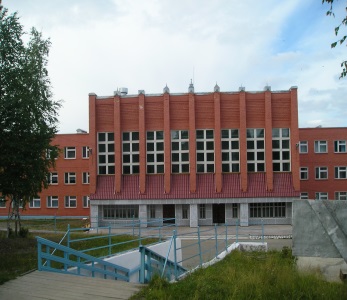 Субвенции (переданные полномочия)
Компенсация родительской платы
Дошкольное образование
Организация отдыха
Общее образование
Питание в школах
Присмотр и уход
Органы опеки
Субсидии (софинансирование)
Приведение зданий и сооружений общеобразовательных организаций
Бесплатное горячее питание
Точка роста
Модернизация школьных систем образования
Иные межбюджетные трансферты
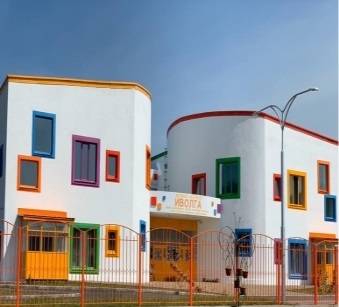 Вознаграждение за классное руководство педагогическим работникам
[Speaker Notes: Дошкольное 74080, 75880; общее образование 74090, 75640]
продолжение
Отдел культуры администрации Северо-Енисейского района
Субсидии (софинансирование)
Книжный фонд
Модернизация библиотек в части комплектования книжных фондов
Обеспечение развития и укрепления материально-технической базы домов культуры
Поддержка комплексного развития муниципальных учреждений культуры
Отдел физической культуры, спорта и молодежной политики администрации Северо-Енисейского района
Субсидии (софинансирование)
На поддержку деятельности молодежных центров
На поддержку деятельности муниципальных ресурсных центров поддержки добровольчества (волонтерства)
На оснащение объектов спортивной инфраструктуры спортивно-технологическим оборудованием
Развитие системы патриотического воспитания
Приобретение специализированных транспортных средств для перевозки инвалидов
Модернизация и укрепление материально-технической базы
Иные межбюджетные трансферты
На поддержку деятельности молодежных центров
Комитет по управлению муниципальным имуществом администрации Северо-Енисейского района
Субвенции
Жильё детям сиротам